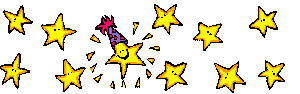 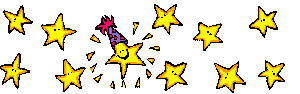 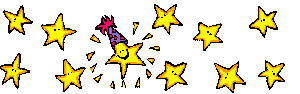 МКДОУАннинскийДетский сад №7ОРВ
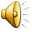 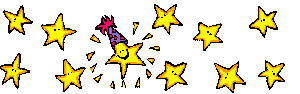 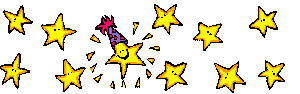 Средняя группа
В группе 29 человека
14 девочек
15 мальчиков
.
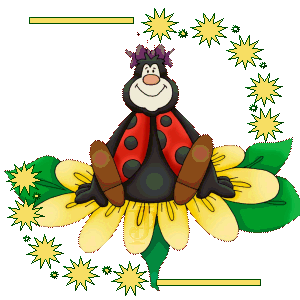 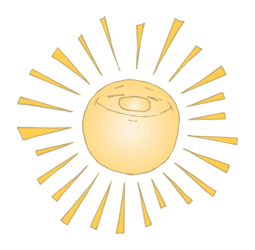 Коллектив группы
а
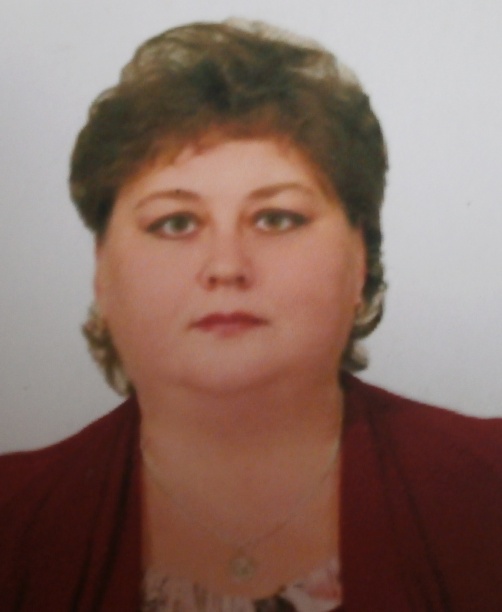 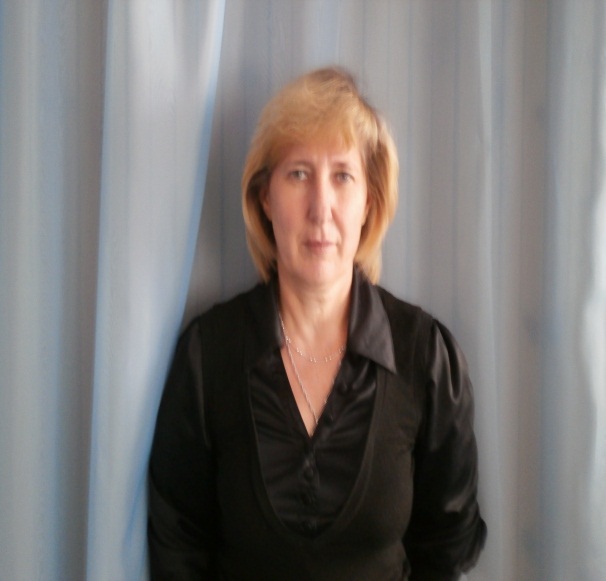 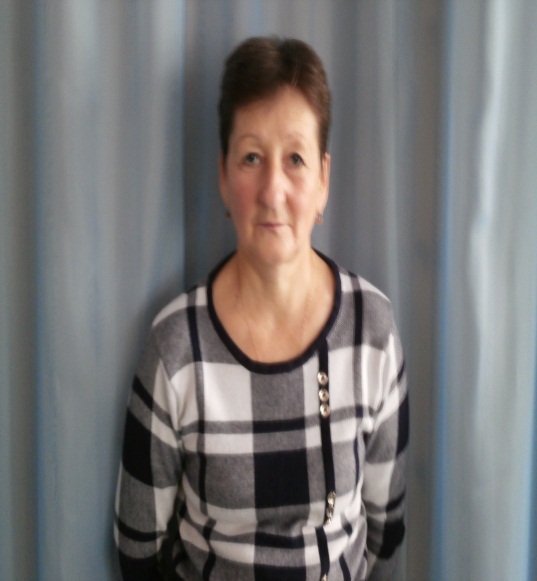 Тютина Тамара Владимировна Воспитатель 1КК
Короткова Надежда Владимировна помощник воспитателя
Махотина Лариса 
Викторовна
Воспитатель I КК
Воспитательно- образовательный процесс  осуществляется по рабочей программе разработанной на основе примерной общеобразовательной программы дошкольного образования «От рождения до школы» под редакции Н.Е. Вераксы, Т.С. Комаровой, М.А. ВасильевойЦель программы: создание условий и организации общеобразовательного процесса, которые позволятВоспитать основы базовой культуры личности дошкольникаСохранить и укрепить здоровье детейОбеспечить всестороннее интеллектуальное развитие ребенка
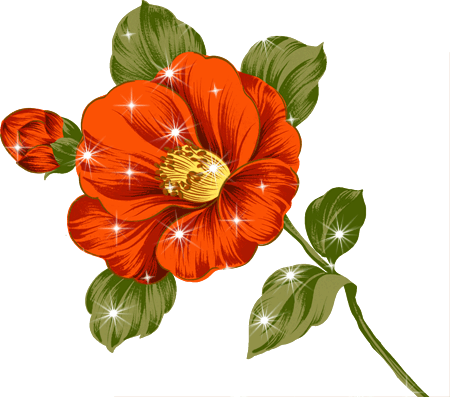 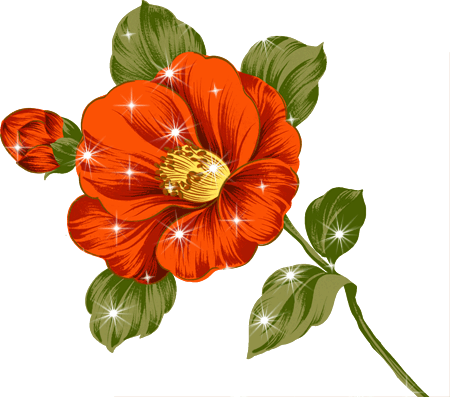 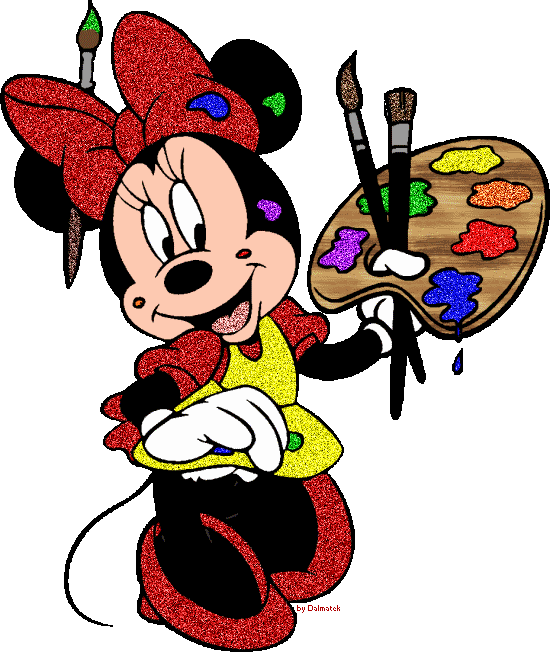 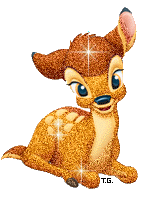 Детский сад – хороший дом.
В нём растём мы с каждым днём.
В этом доме всё для нас:
Сказки, песни и рассказ,
Шумный пляс и тихий час – 
В этом доме всё для нас!
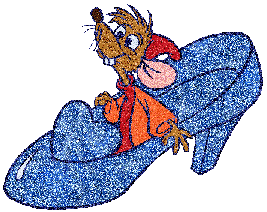 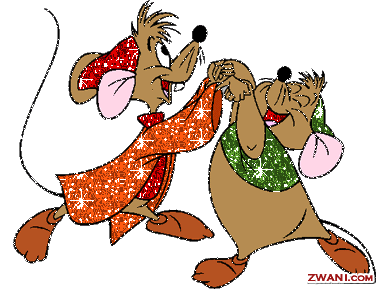 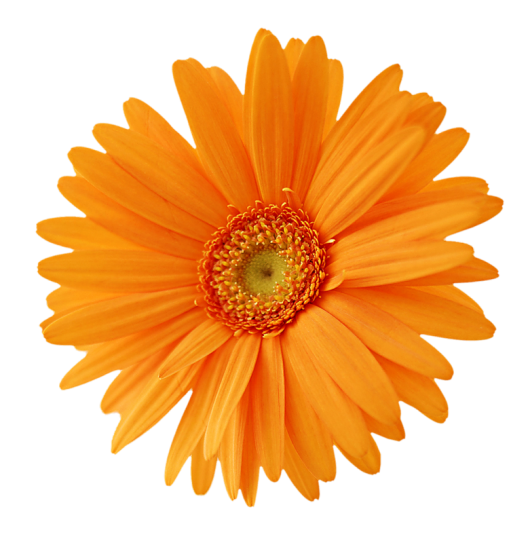 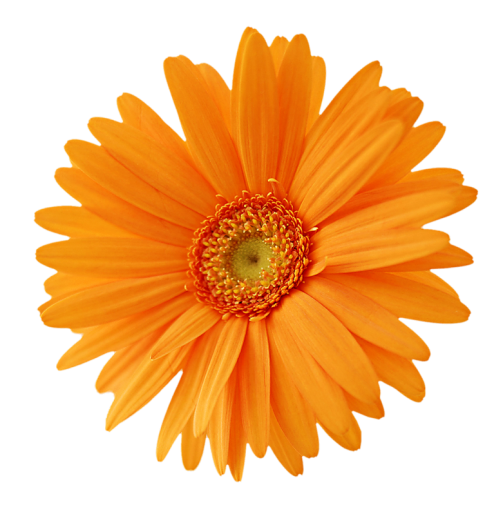 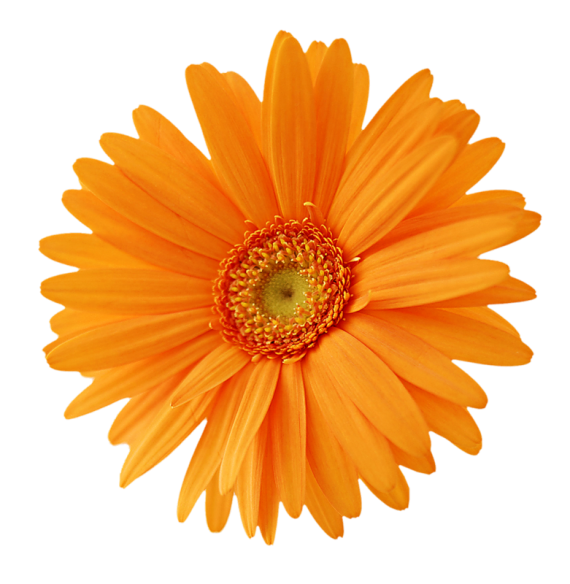 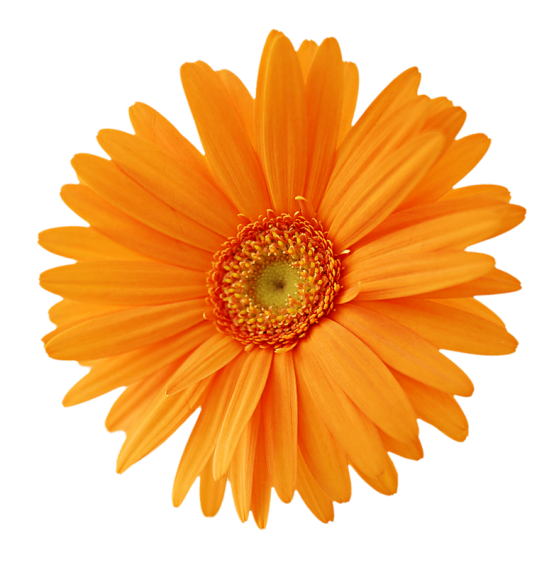 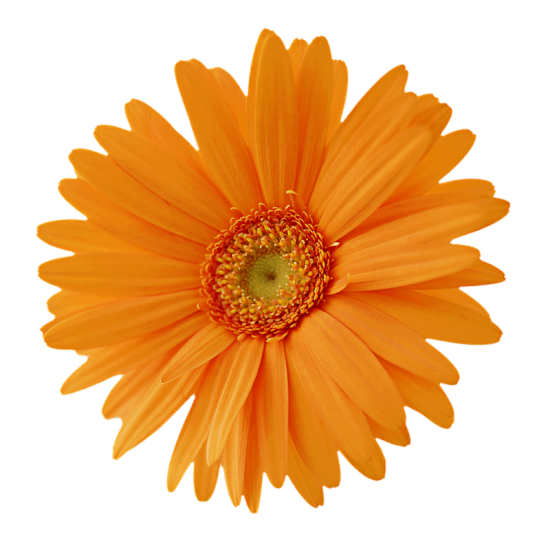 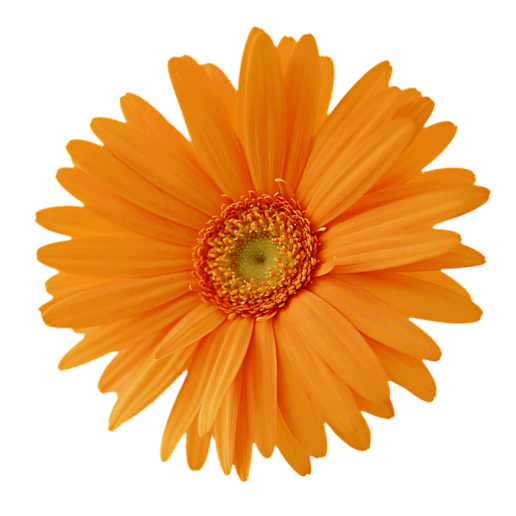 Раздевалка в нашей группе
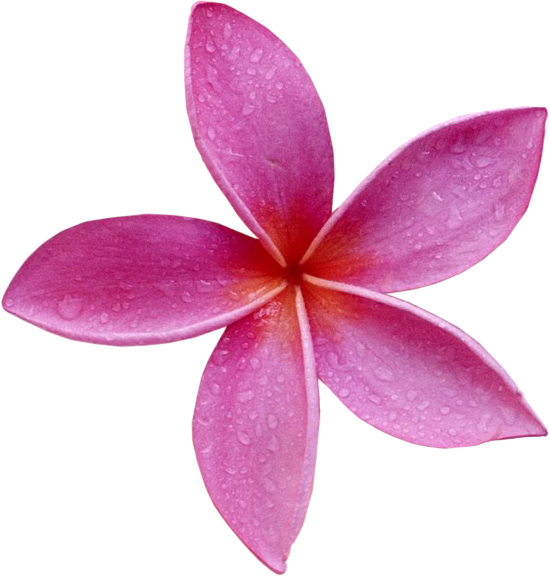 Наши рисунки
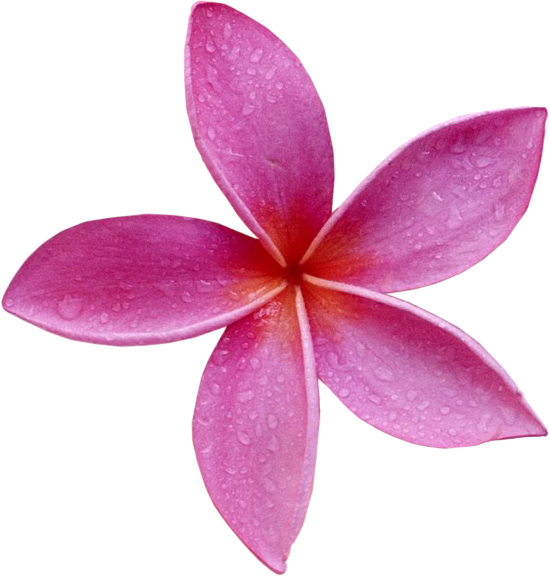 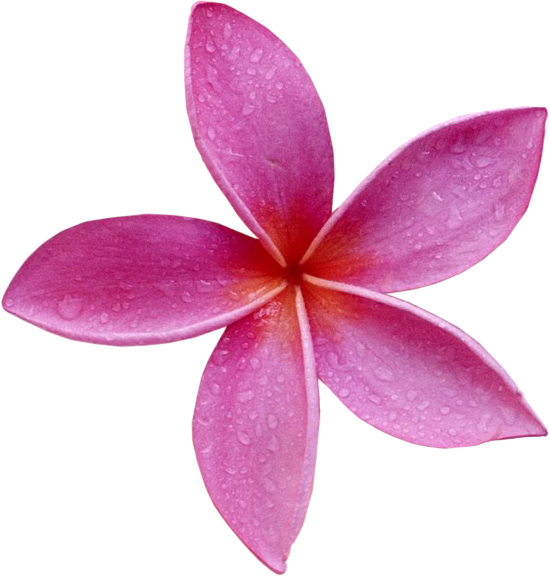 Игровые зоны
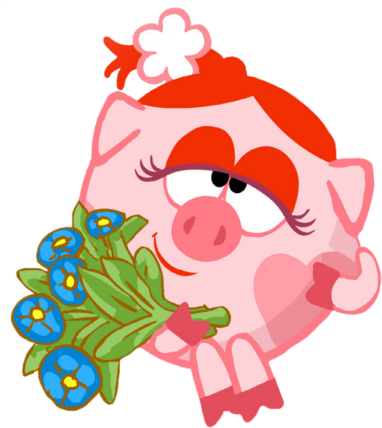 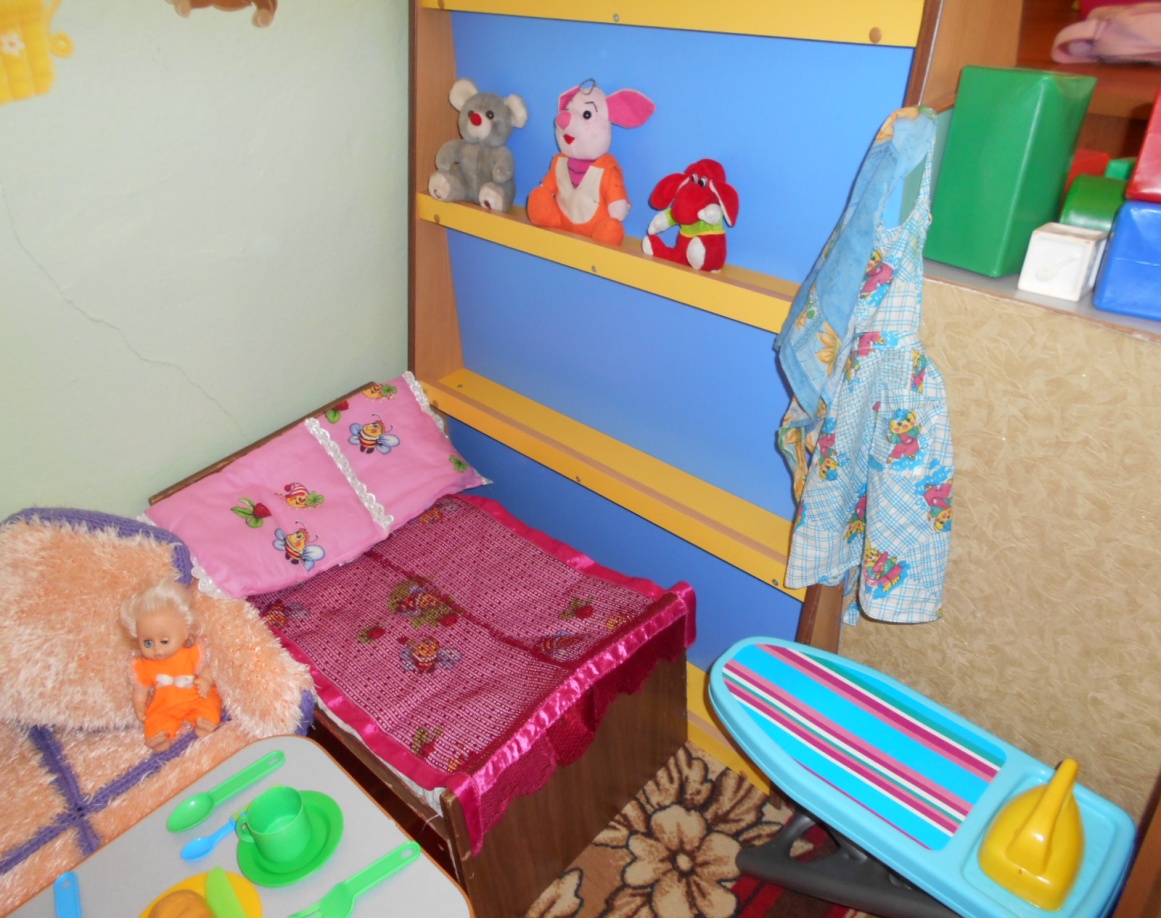 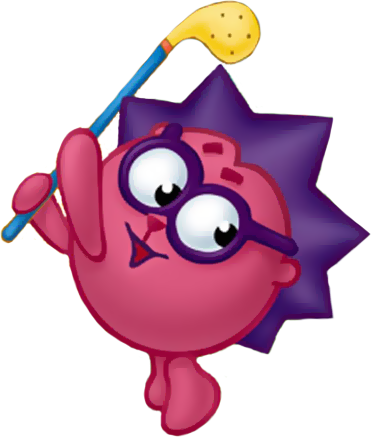 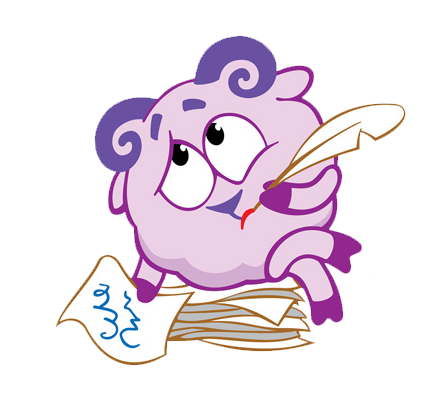 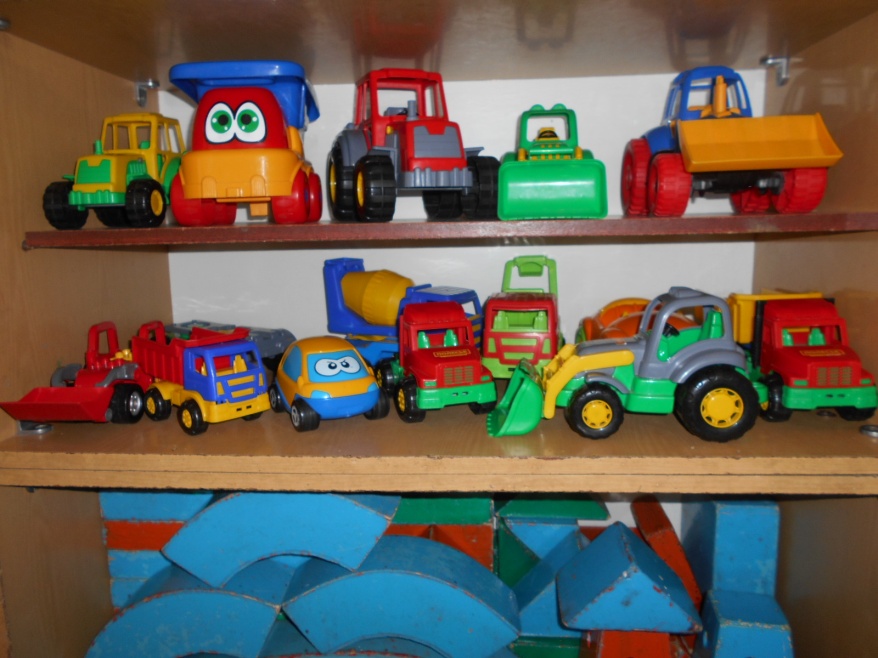 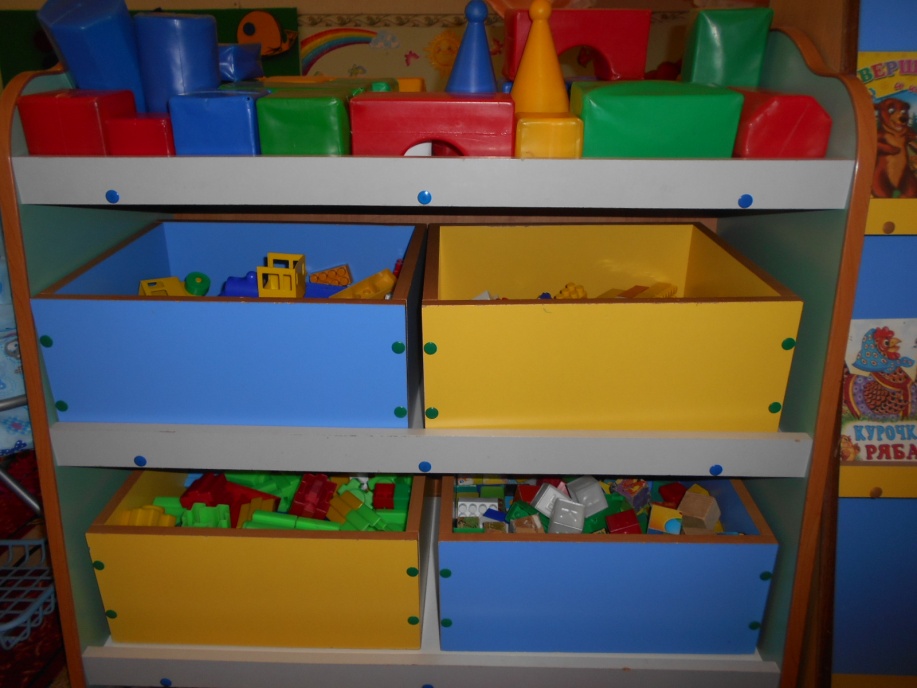 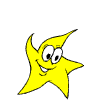 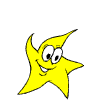 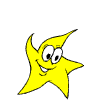 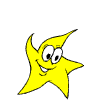 Мы играем
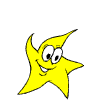 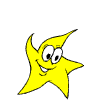 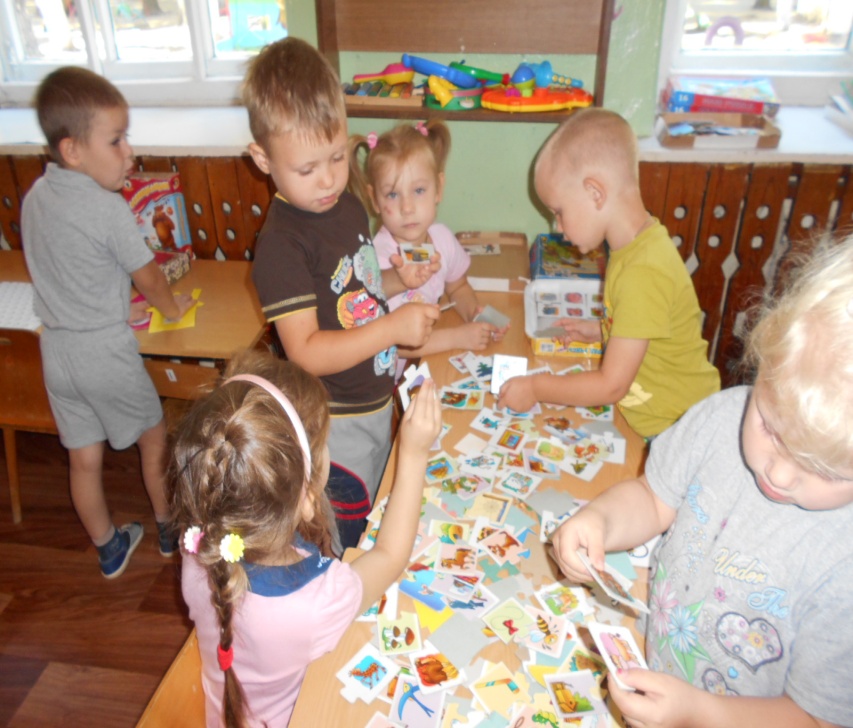 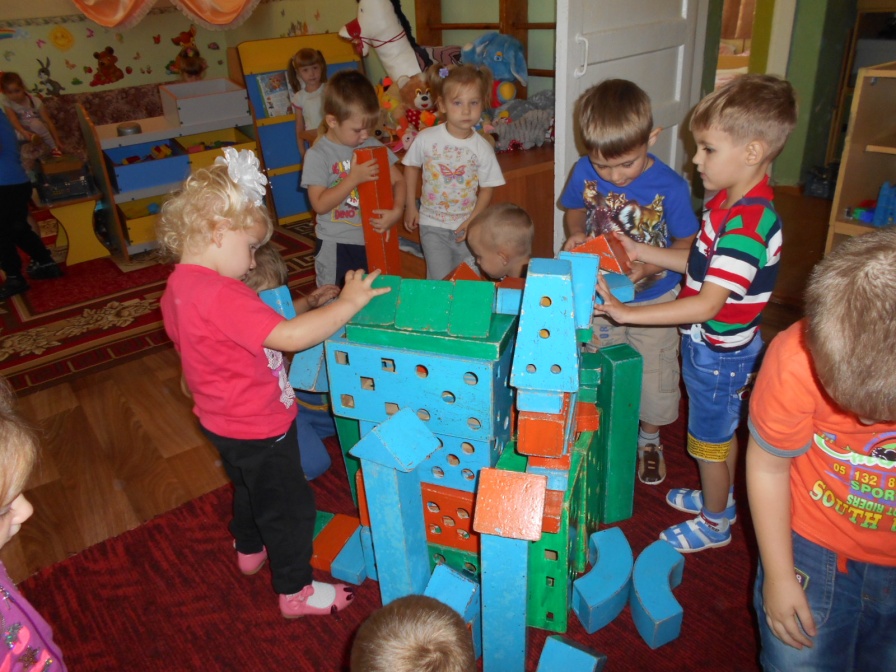 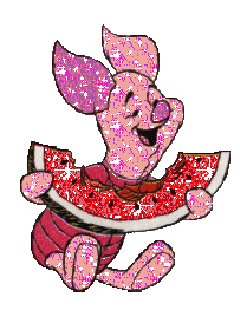 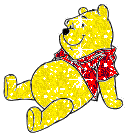 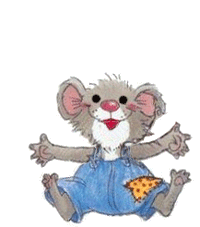 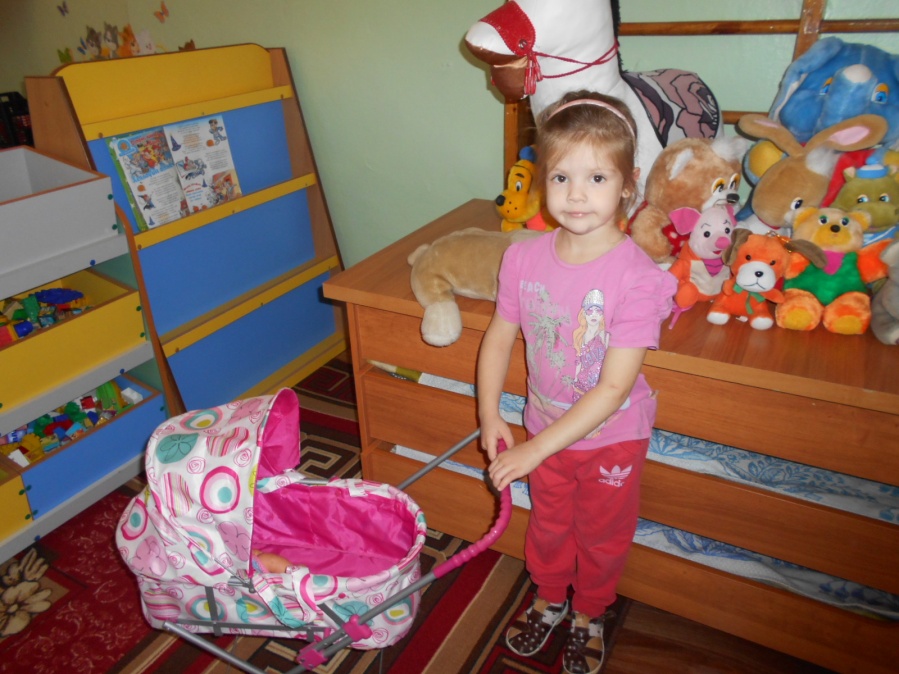 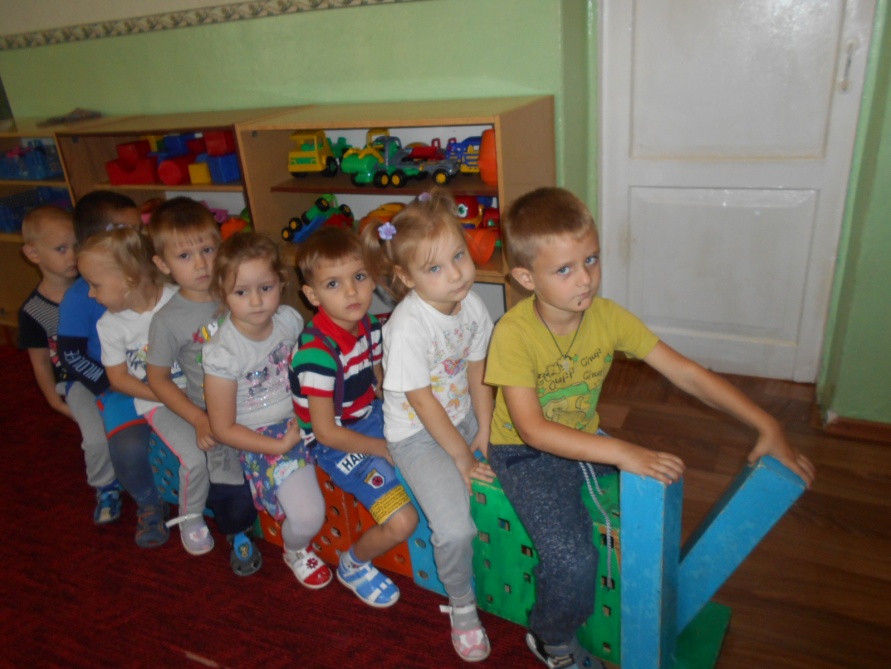 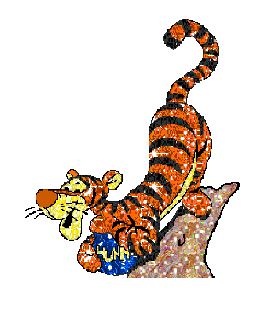 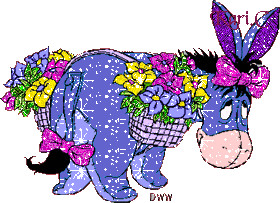 Уголок развивающих игр
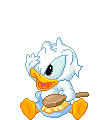 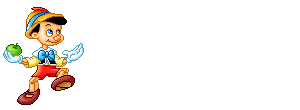 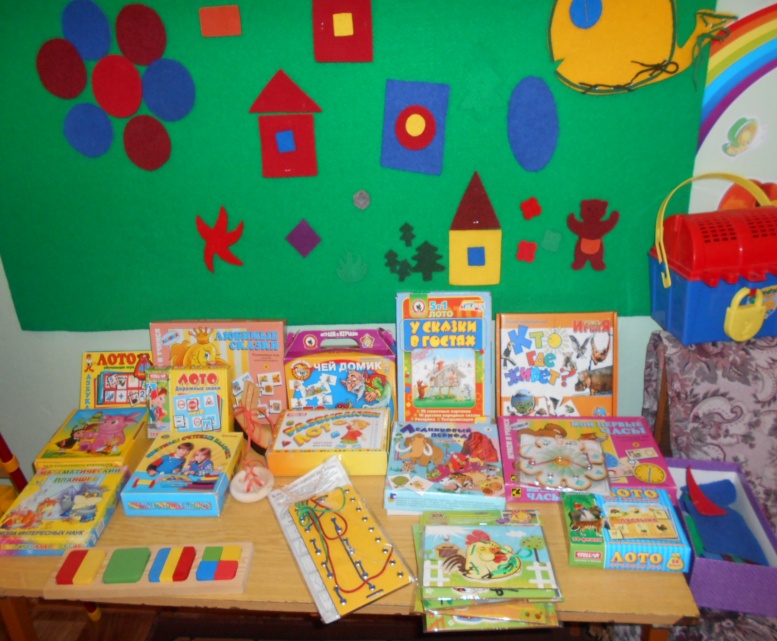 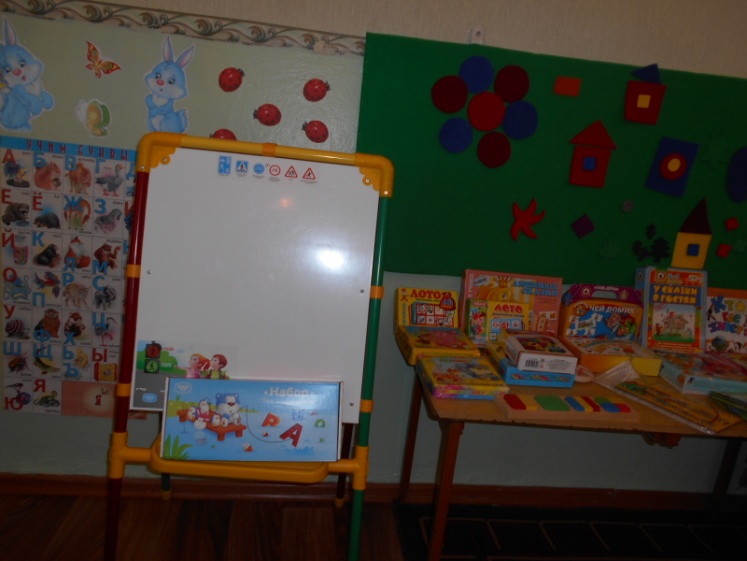 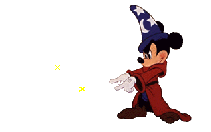 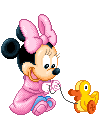 Театральный уголок
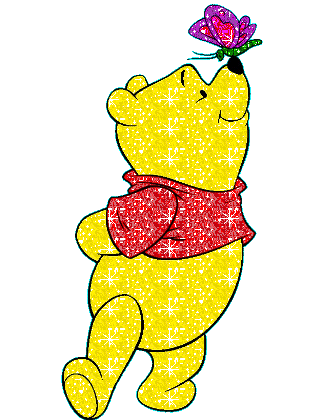 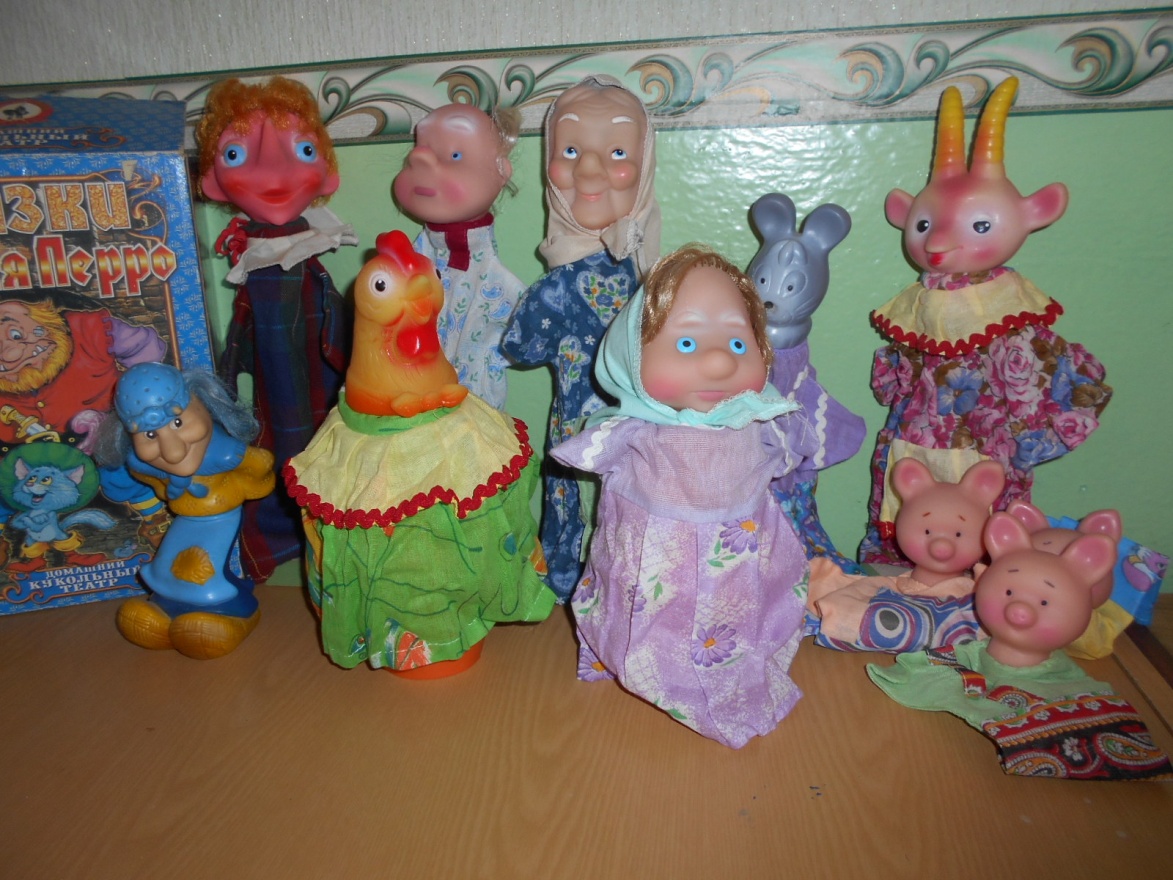 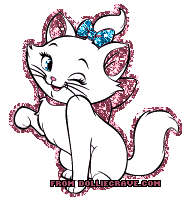 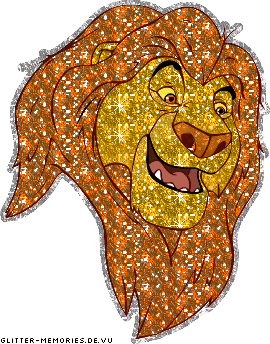 Уголок безопасности
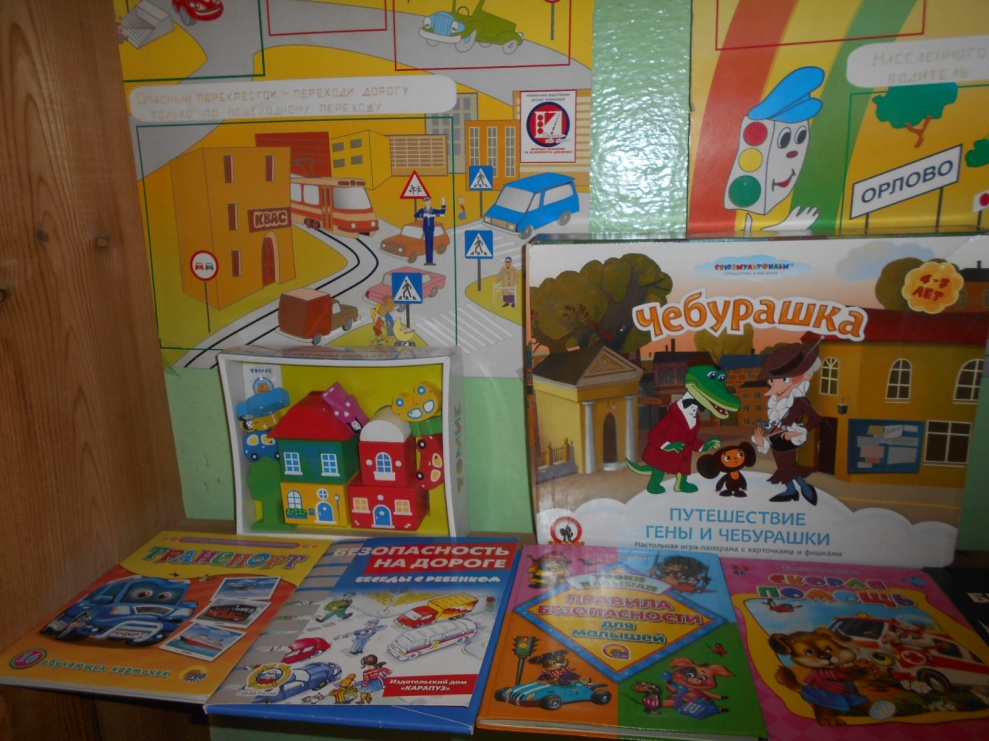 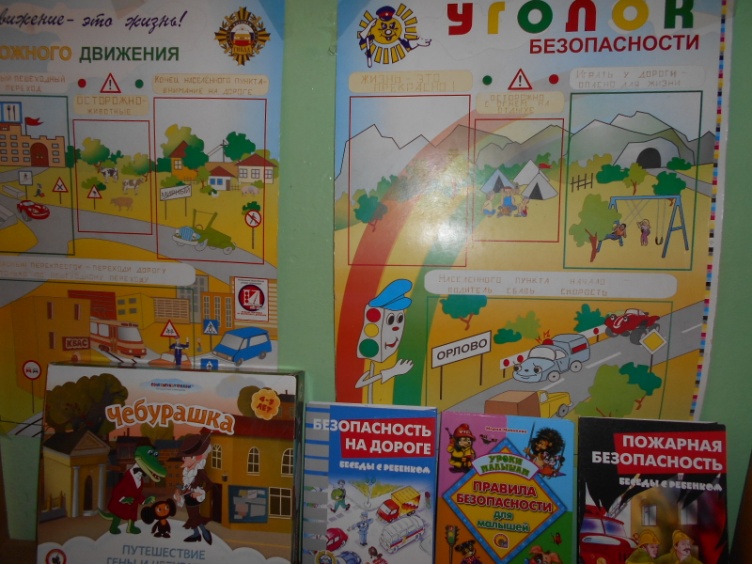 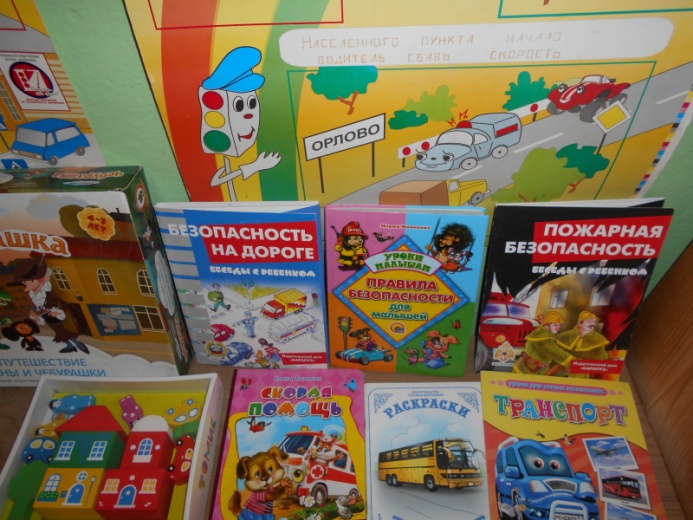 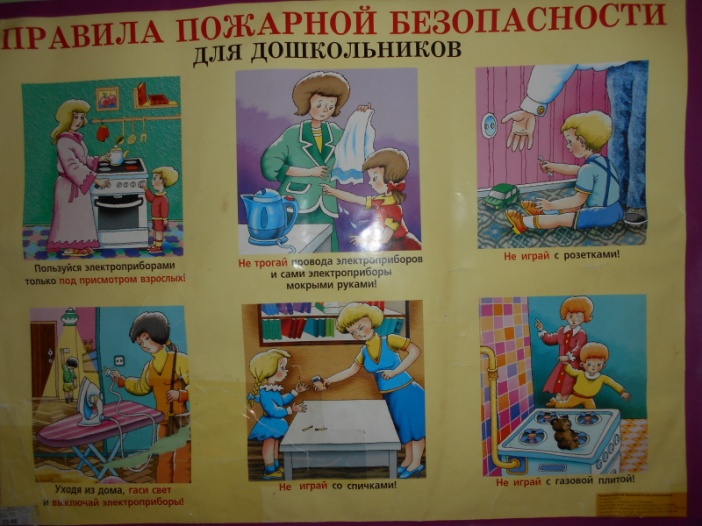 Уголок природы
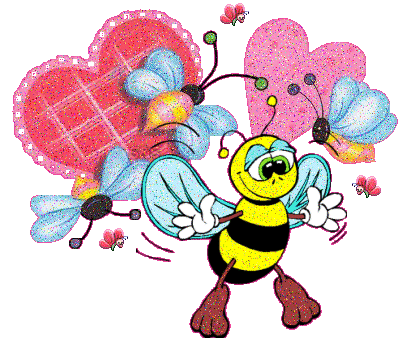 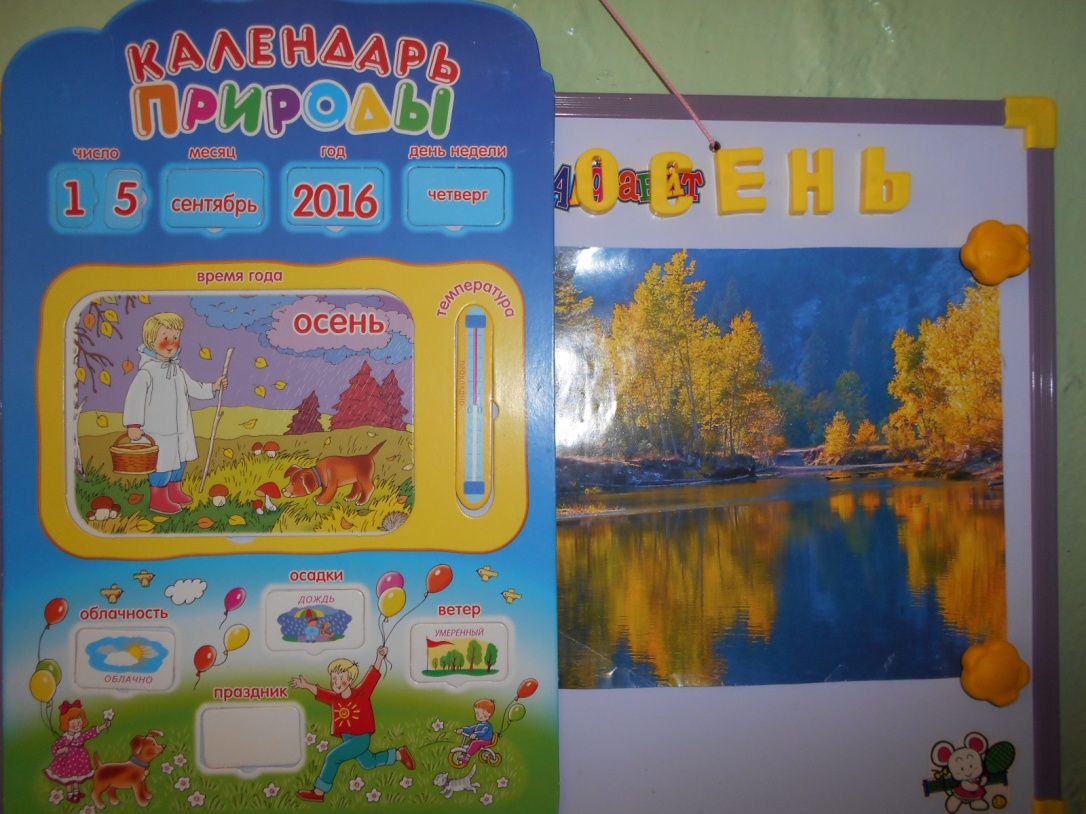 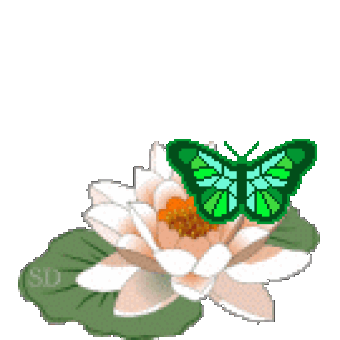 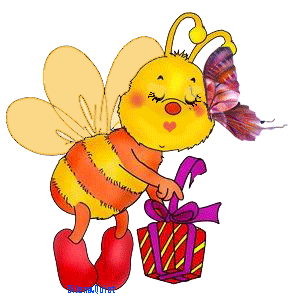 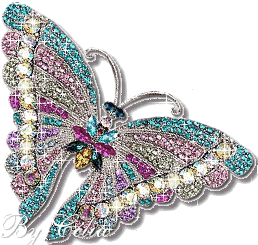 Экспериментальный уголок
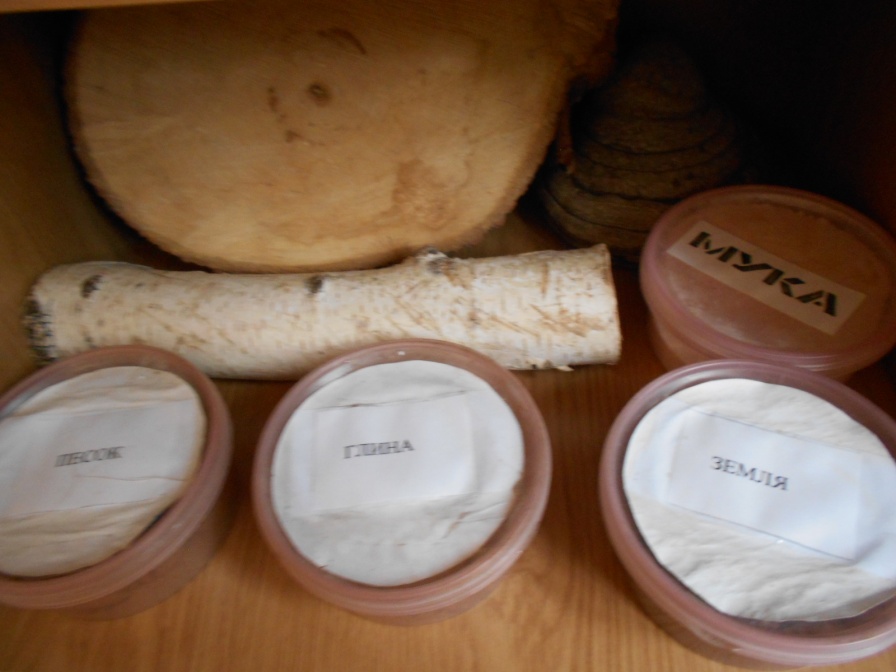 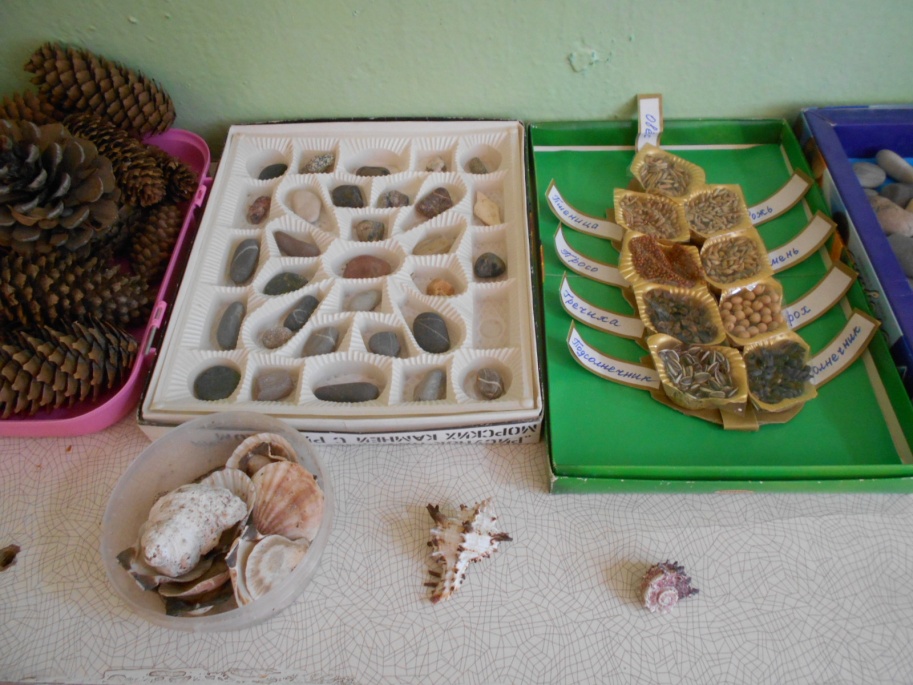 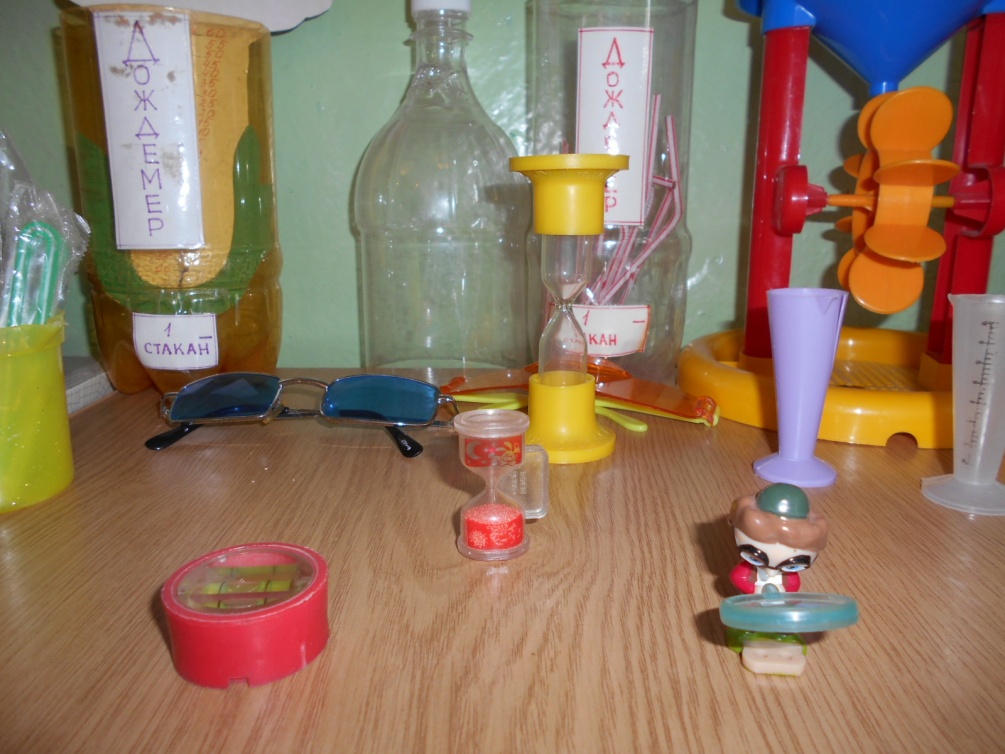 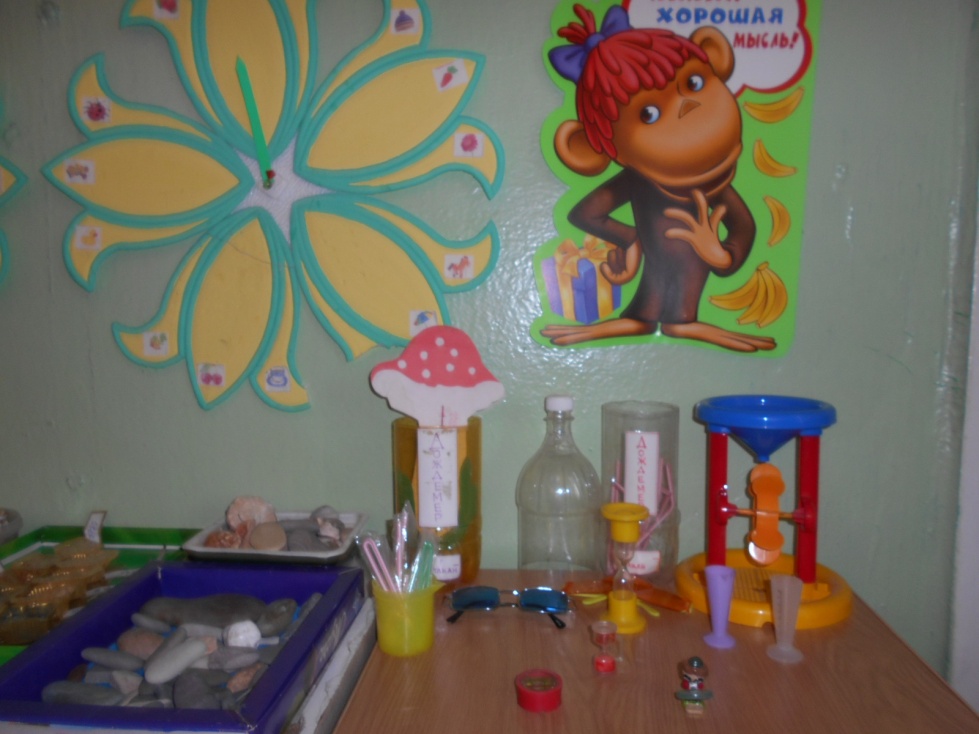 Книжный уголок и Изо
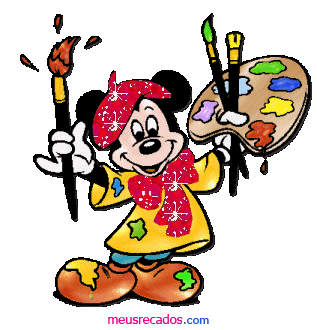 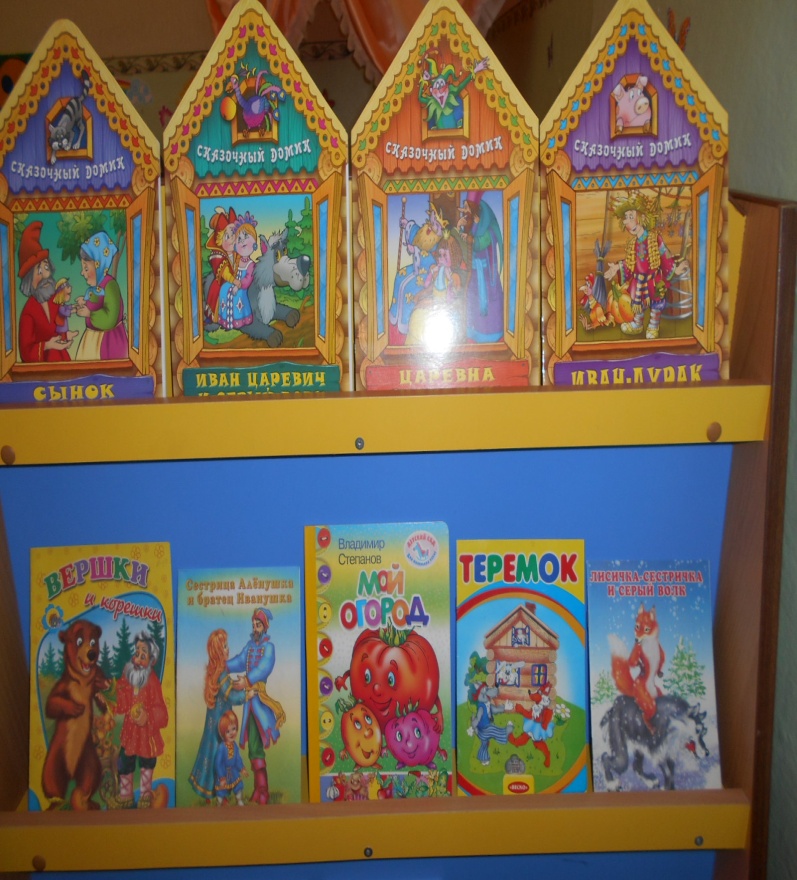 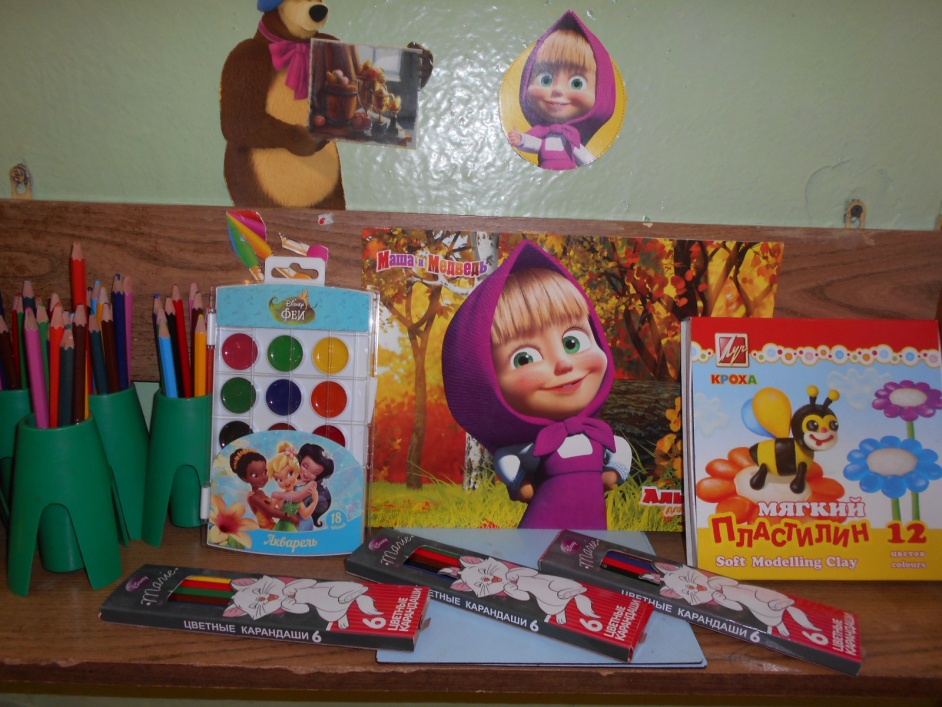 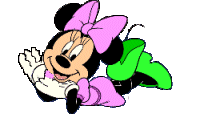 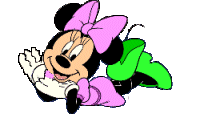 Спортивный уголок
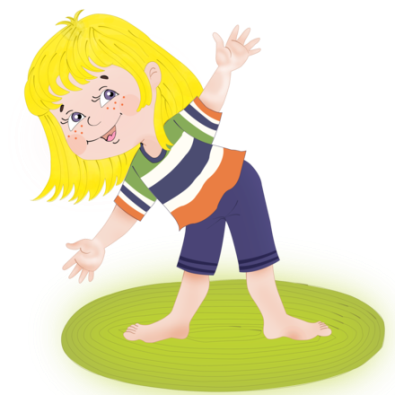 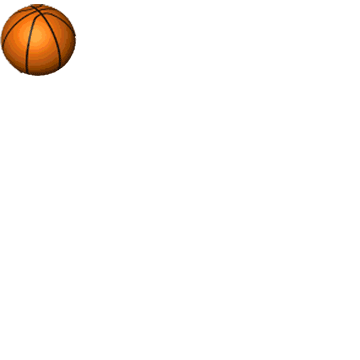 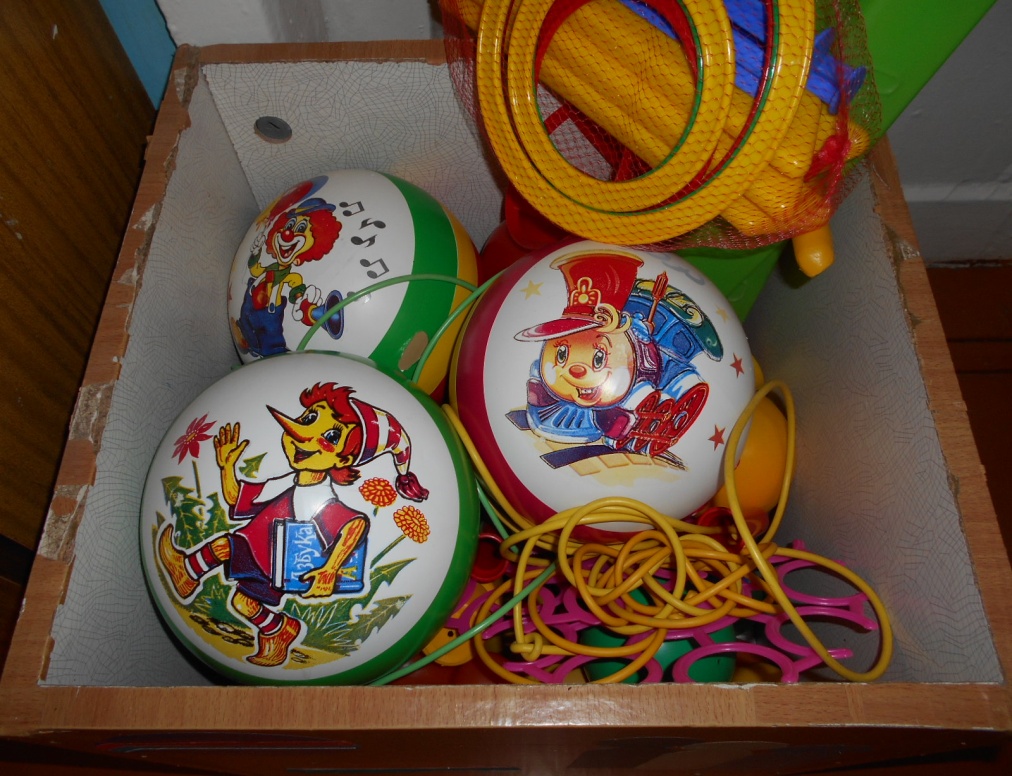 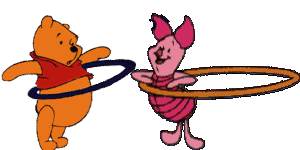 Чем мы занимаемся
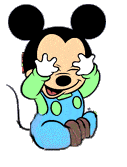 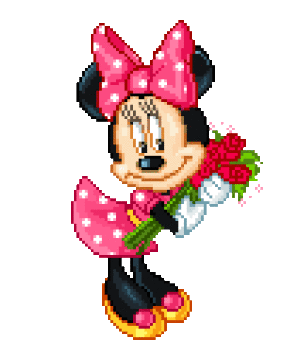 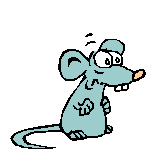 Играем
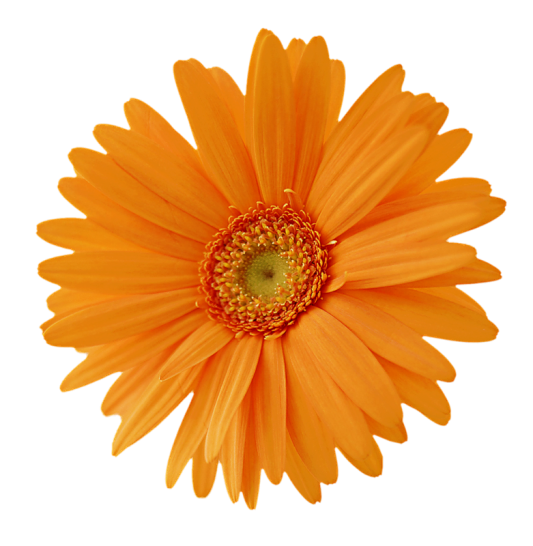 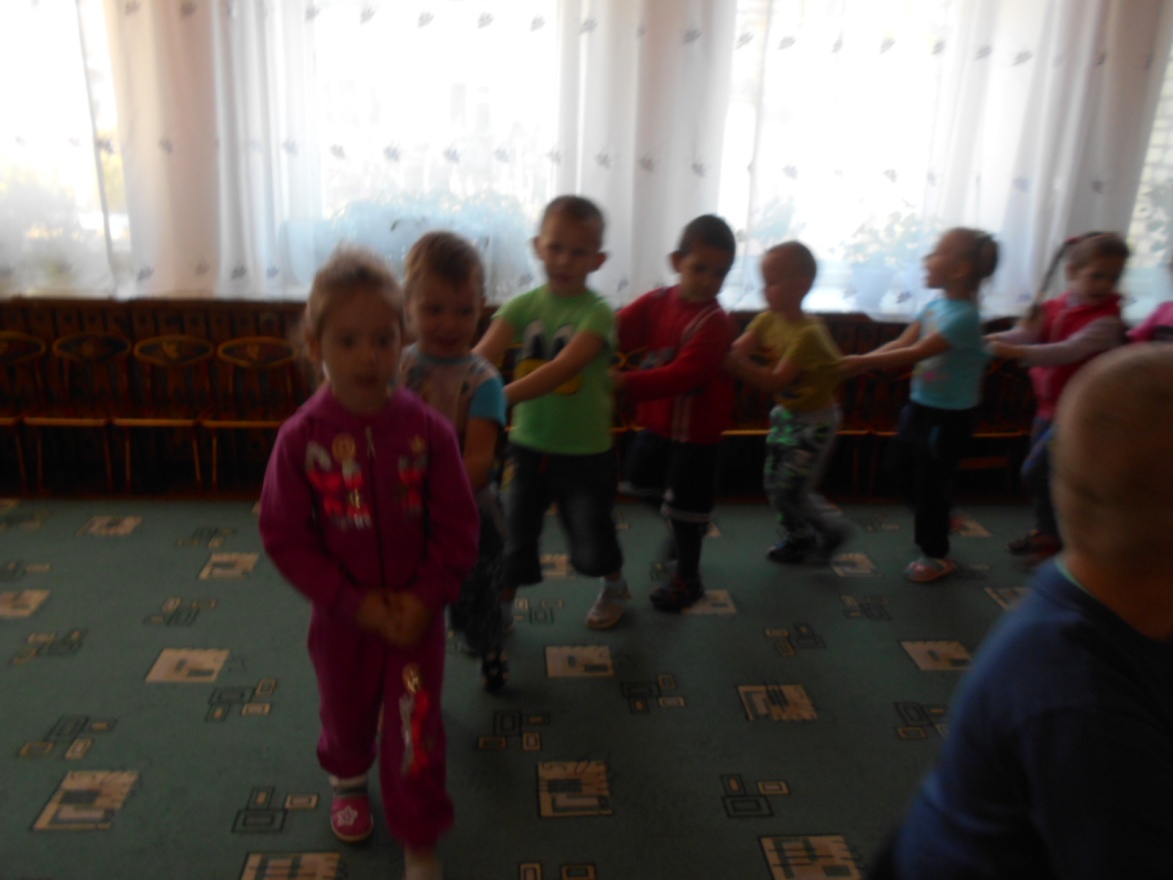 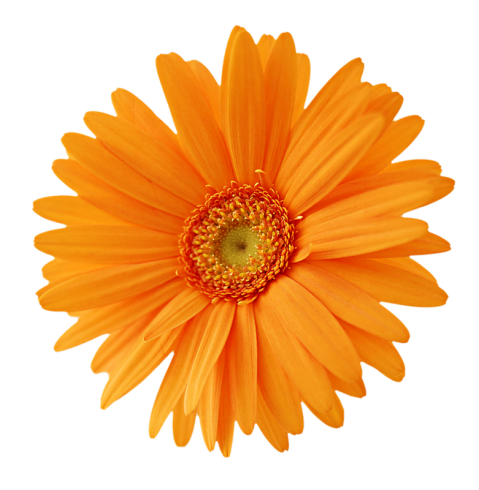 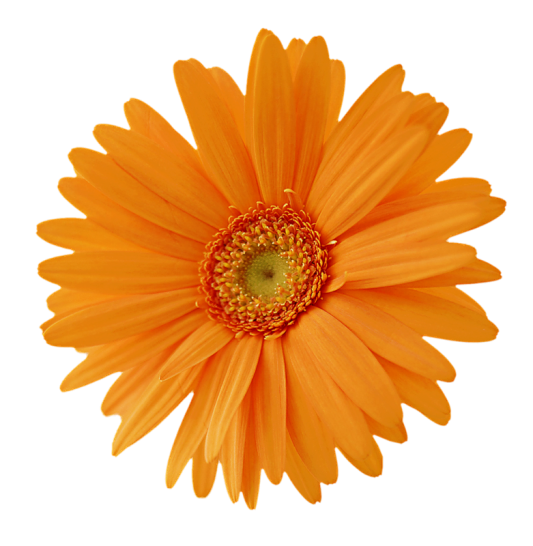 Гуляем
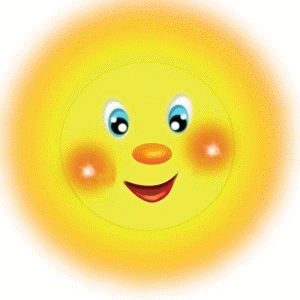 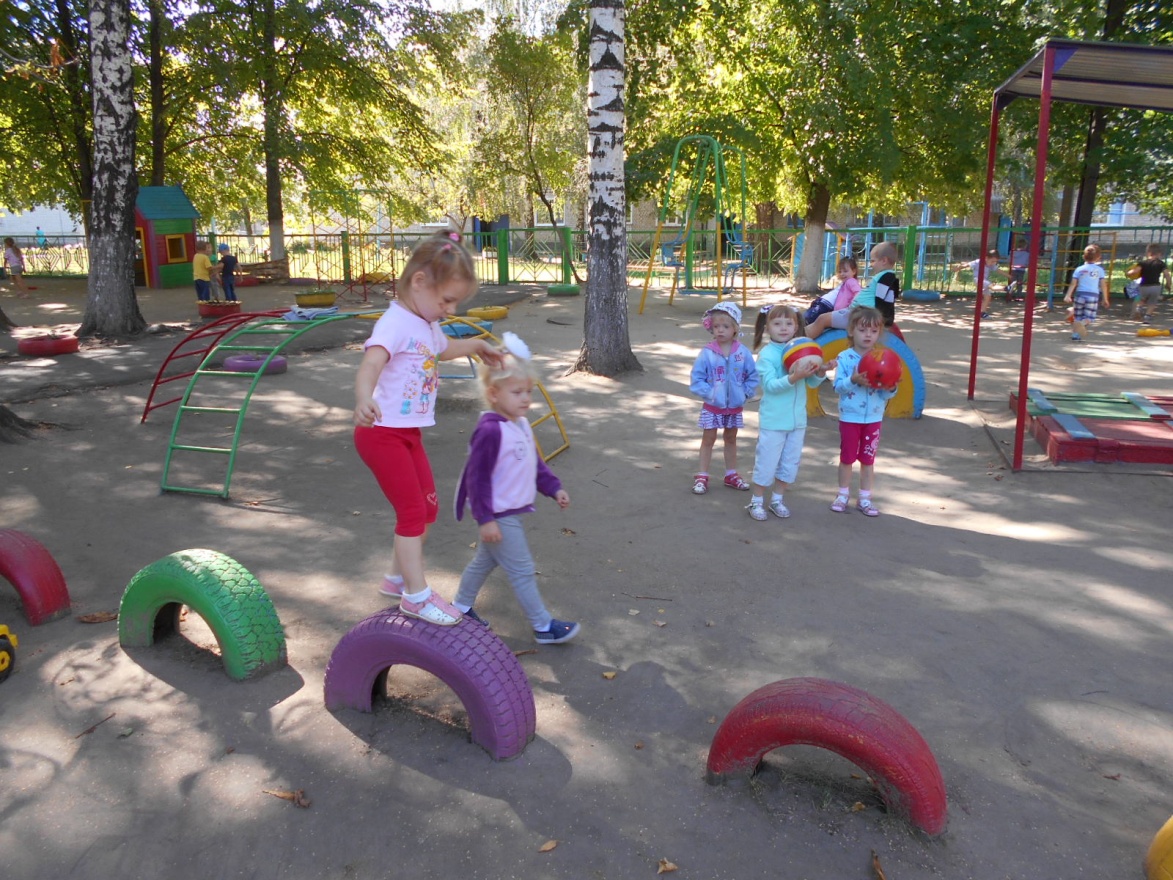 Очень ждём мамочку
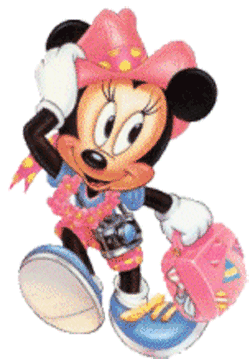 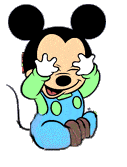 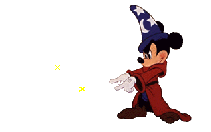 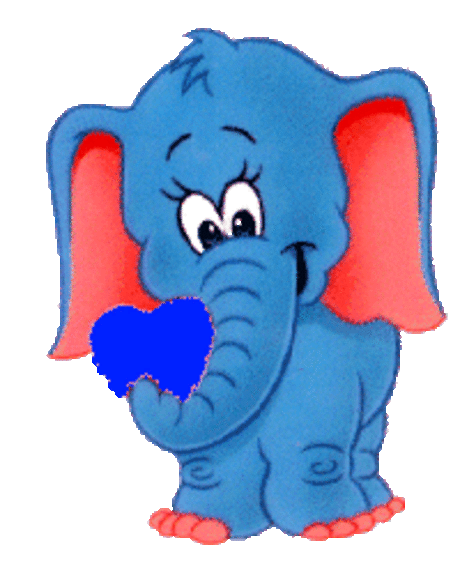